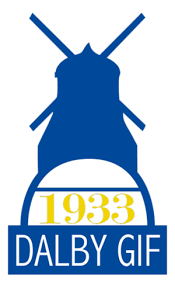 Föräldramöte
Dalby GIF F10/11
2021-03-11
Truppen
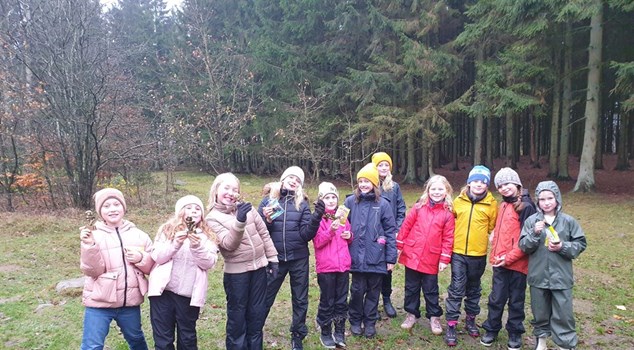 14 spleare + 3?
4 födda 2010
9 födda 2011
1 född 2012
Flera som slutat i vinter
Spelare:
Aminah Zhuti
Annilea Duron
Ebba Lindmark
Hillevi Möller
Kira Vedenbrant
Lara  Haidari
Lia Miransson
Meja Partoft
Minna Larsen
Molly Wall
Signe Ahlin
Tea Arnrud
Tove Hedenstedt
Vera Hellsten
Hasti?
Eshal?
Matilda?
Träningar
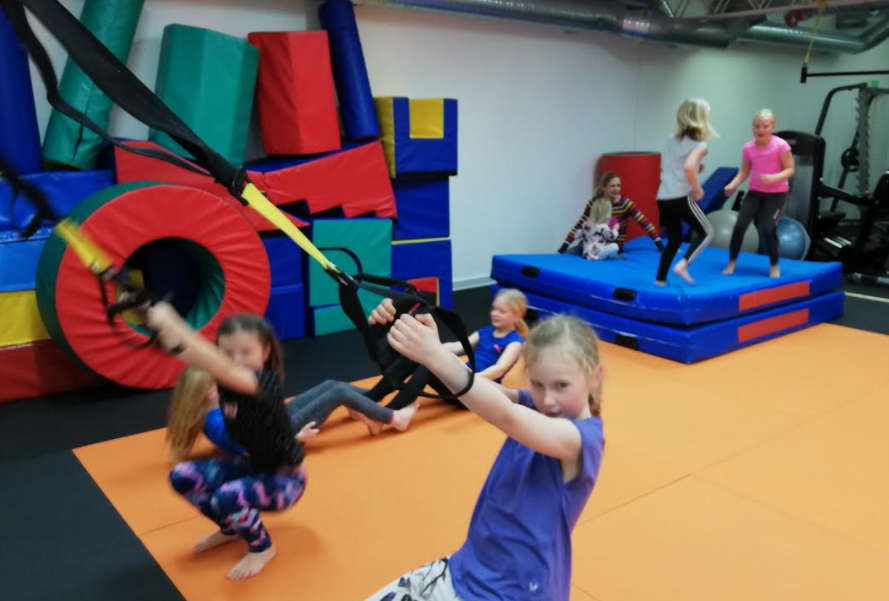 Tisdagar 16.30-18.00
Teknik och speluppbyggnad
Fredagar 16.00-17.00 
Bara spel 
Hjälp från föräldrar?
Ok att vara med själv
Matcher och seriespel
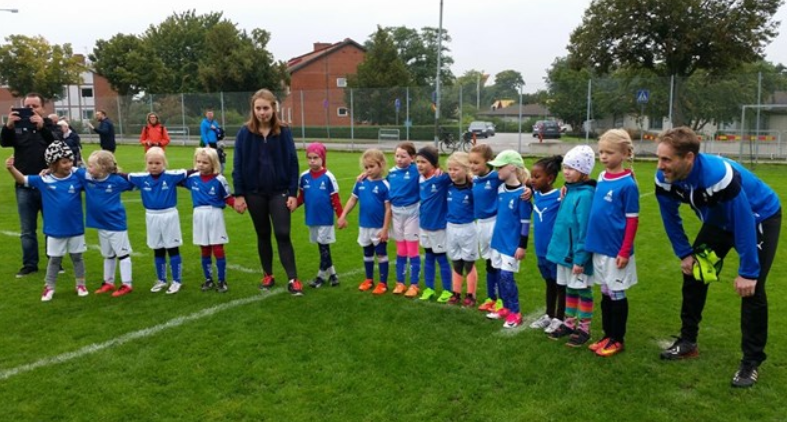 7 mot 7
Träningsmatcher? Får man?
Seriestart 1 maj
F11 (2010) Sydvästra C1
Askeröds IF
Dalby GIF
GIF Nike blå
GIF Nike röd
IF Lödde
Klågerups GoIF
Linero IF röd
Linero IF vit
Lunds BOIS
Torna Hällestads IF
Torns IF
Uppåkra IF
Newbody
Bra jobbat!
Vi tjänade 7276 kr
Hämta och betala paket hos Caroline
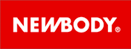 Eskilscupen
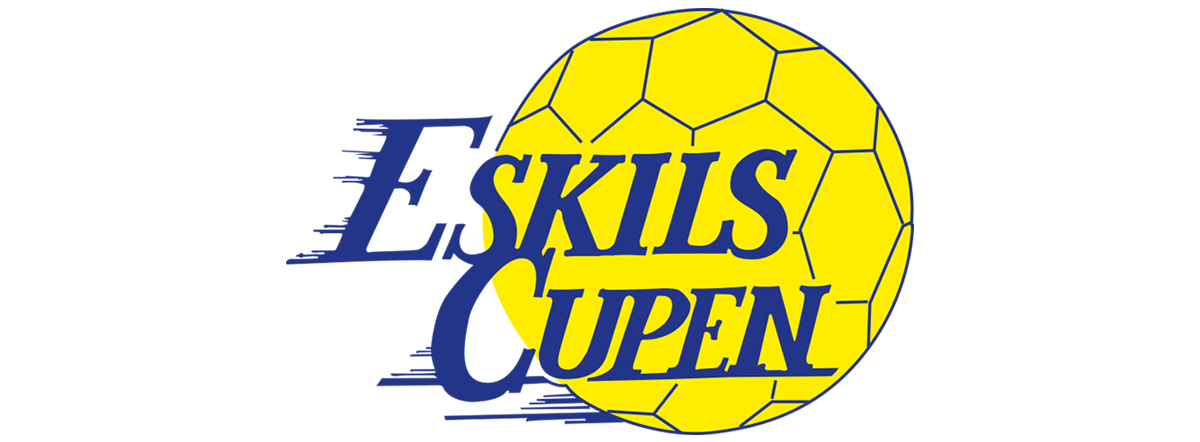 5-8 augusti 
Helsingborg
3 matcher per dag i 3 dagar
Spelare och ledare bor i skolsal
Kostnad:
1.500 kr per lag
1.250 kr per spelare/ledare
22.750 kr totalt för 14 spelare + ledare
Hjälp med transporter
Lagkassan
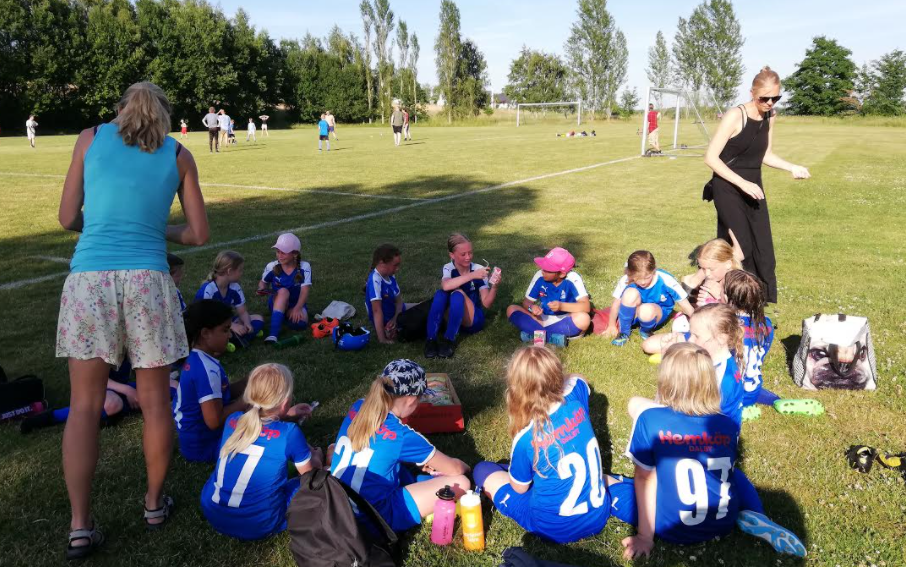 Saldo 16.800
Newbody + 7.200
Mer försäljning?
Sponsring? Bortaställ?
Föräldrarepresentanter
2020
Teas föräldrar
Julias föräldrar

2021
Teas föräldrar
?
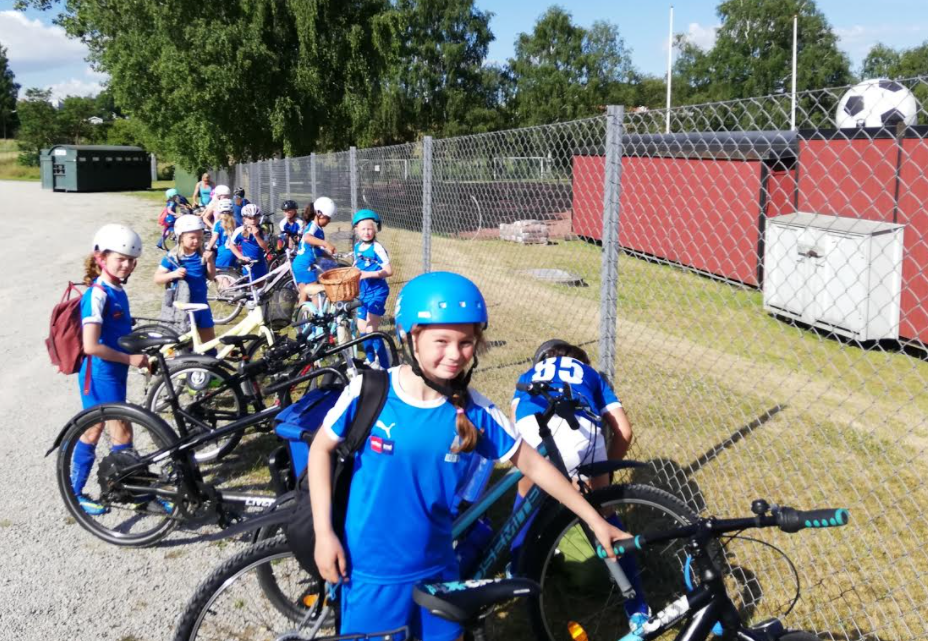 Dalby GIF-kläder
https://www.actionochtrend.se/dalbygif/
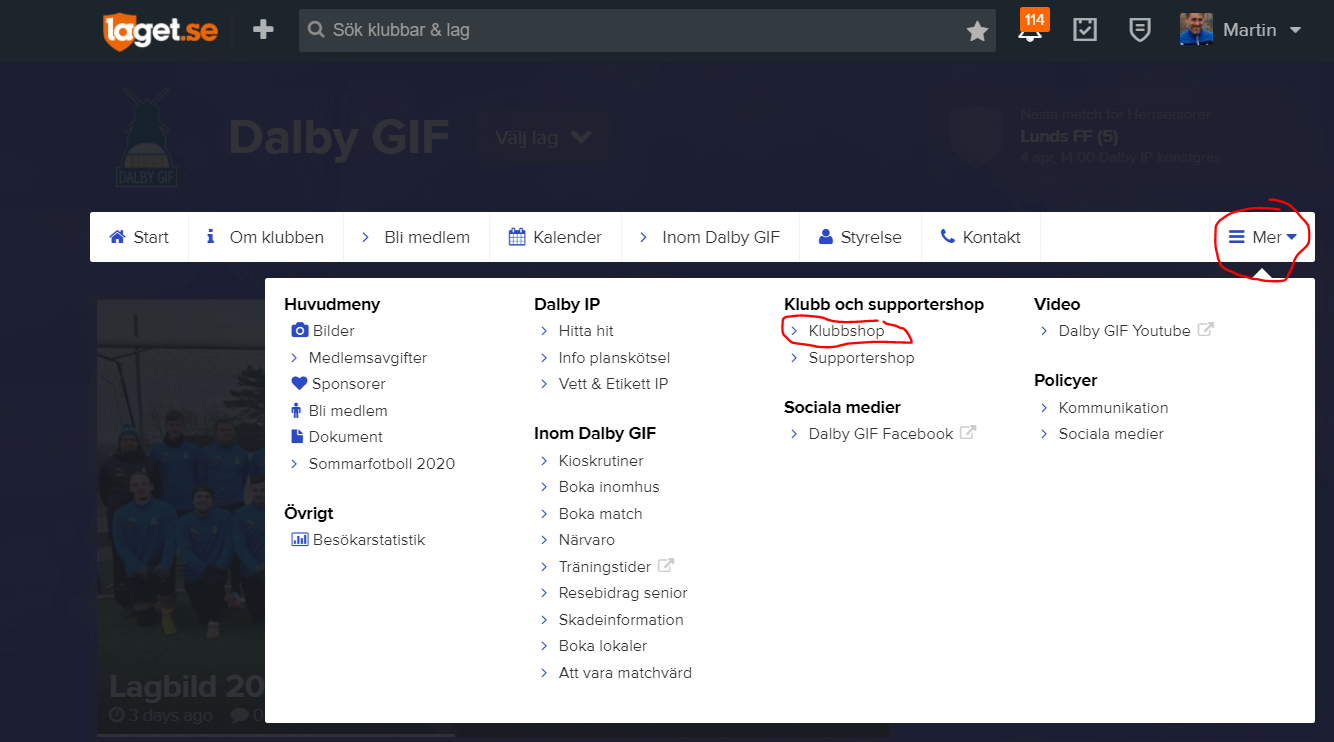 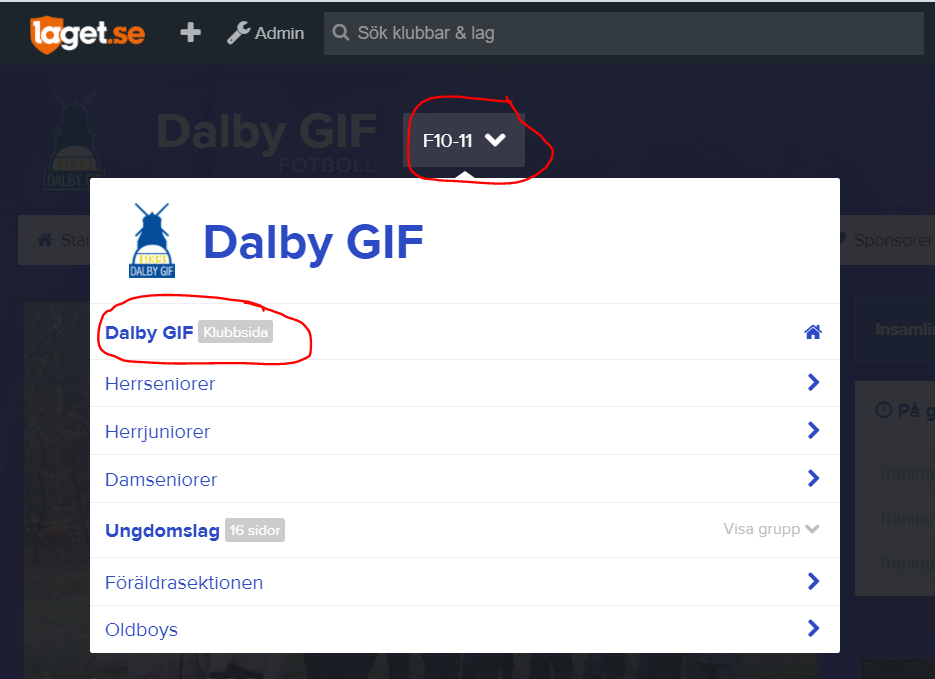 Barnfotbollscoachen
Janne
Föräldraföreläsning 7 april 
Skånes FF bjuder in alla föräldrar i våra Barnfotbollscoachföreningar till en digital föreläsning om rollen som fotbollsförälder, onsdagen den 7 april kl 18.30-20.30. Med forskning och idrottens riktlinjer som grund får du under en kväll konkreta tips på hur du kan göra ditt barns fotbollsspelande så roligt och utvecklande som möjligt.
Innehåll:
Bli medveten om det omedvetna beteendet
 Hur stödjer jag mitt barn på bästa sätt?
Hur kan jag bidra till att fotbollsupplevelsen blir så bra som möjligt för alla?
Föreläsare:
Emme Abébo och Allan Lundbladh. Emme jobbar till vardags på Skånes Handbollförbund där han även är tränarutbildare och Allan är idrottskonsulent på RF-SISU Skåne.
Hur:
Digitalt i hemmet framför datorn (även surfplatta eller mobil kan fungera även om vi rekommenderar dator)
Anmälan:
Görs på www.skaneboll.se/foraldrar senast den 26 mars. Antalet platser är begränsat och det är först till kvarn som gäller. Föreläsningen är kostnadsfri.
Kallelse:
Länk till föreläsningen skickas per mejl dagen innan föreläsningen
Frågor:
Kontakta Magnus Palmén på 040-59 02 16 eller magnus.palmen@skaneboll.se
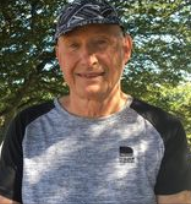 Övrigt
?
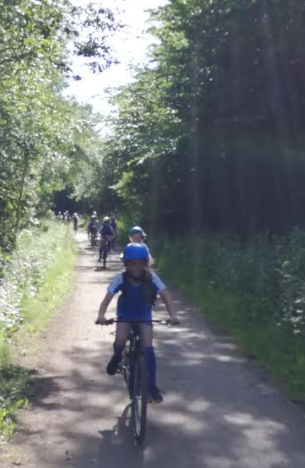